經濟部產業發展署中小製造業接班傳承數位轉型計畫期中/結案查證簡報(※請選擇期中或結案，此行請於列印時刪除)
轉型實踐案
計畫名稱
(※請輸入計畫名稱，此行請於列印時刪除)	
執行企業(公司)名稱
(※請輸入執行廠商名稱，此行請於列印時刪除)
報告人：○○○/職稱
民國000年00月00日至000年00月00日
(※請輸入查證起訖期間，若為結案查證則為計畫起訖期間，此行請於列印時刪除)
目錄
請依此目錄進行撰寫，勿任意刪減內容
計畫簡介
前次查證意見回覆(若無則免填)
公司簡介
現況分析與轉型目標設定
轉型策略藍圖
轉型創新商模
接班傳承情形及計畫團隊組成
本次執行進度說明(請針對每項查核點實際達成情形說明，若有相關佐證資料應提供備查)
數位準備度達成情形說明
雲端與數位科技
資安現況盤點與建置規劃
商業驗證範圍與檢視方式
預期效益達成情形
計畫變更情形(若無則免填)
人力投入配置說明
無形資產引進、委託研究或驗證執行情形
本計畫專利申請執行情形說明(若無則免填)
人員異動情形(本次查證期程)
經費預算及支用情形
委外業者簡介 (若無則免填)
遭遇之困難 (若無則免填)
一頁簡報
1
計畫簡介
請依照個案狀況修正範例內容填寫
2
計畫簡介
請依照個案狀況修正範例內容填寫
如：提高員工薪資(OO條件)
「關鍵員工」薪資成長 4 %
如：增加海外營收(OO條件) 
「海外營收」提高3 %
3
前次查證意見回覆
(若無則免填)
4
公司簡介
一、○○公司基本資料
(一)創立日期：
(二)________年實收資本額：新台幣       千元 
(三)員工人數：
(四)上市上櫃狀況：□上市　□上櫃　□公開發行　□非公開發行
(五)產業別：
(六)公司產業地位與營業項目：
(七)主要客戶：
(八)關鍵技術能力：
(九)計畫主持人：OOO/職稱
(十)公司負責人: OOO/職稱
(十一)近三年營業額：
5
公司簡介
接班人OOO照片
二、接班人簡介
(一) 姓名/職稱/條件一、二、三註：
(二) 預計接班/已經接班(3年內)
(三) 出生年/學經歷： 
(四) 接班歷程： 
(五) 重要事蹟：
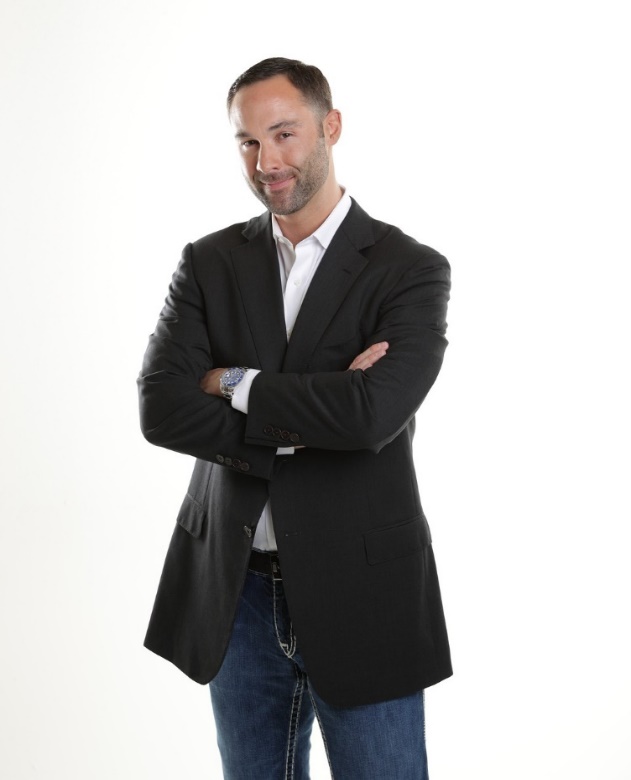 註: 
計畫主持人須符合以下任一條件：
為提案業者之負責人、董監事或持股超過10%大股東的本人或三等親屬，並出具相關佐證資料。
加入公司滿10年，且為公司一級主管出具公司相關證明文件，如組織架構圖及勞保投保紀錄。 
為集團或公司總部成立獨立的相關「人才發展委員會」接班人名單之一，檢附公司組織章程中具有「人才發展委員會」並含接班人名單。
6
現況分析與轉型目標設定
一、公司簡介
	如主要產品、營收情形、營運模式、產業地位、主要供應商及客戶。

二、市場競爭分析
	國內外市場現況及主導客戶、主要競爭同業概況、公司核心競爭力，並盤點公司需求，連結轉型目標。

三、轉型目標設定
	說明轉型動機(解決問題或滿足需求)、轉型方向，並設定願景與目標(包含欲達成之目標及效益如「設定轉型目標為高附加價值與高品質規格要求的OOO新藍海。」、「提升營業額OO千元或達成海外市場突破」)。(可參考創新商業模式內容撰寫)
7
新商模營收目標
7
轉型策略藍圖
※範例圖片僅供參考
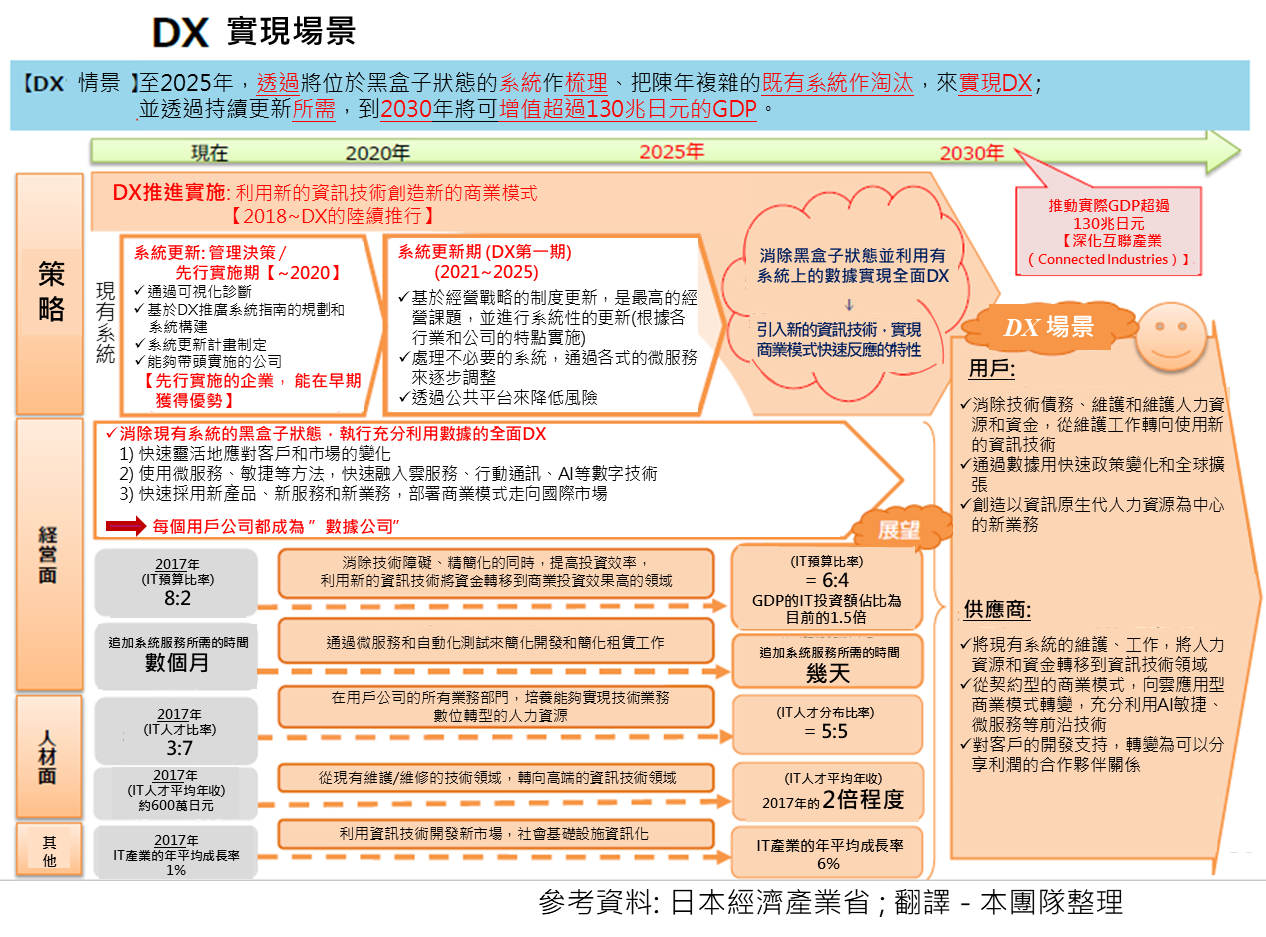 現況分析與轉型目標設定
*需包含下列三項
中長期轉型藍圖
分年發展策略與里程碑
經董事會通過(簽章)之企業中長期(至少3年)轉型規劃，應可見未來商業模式的規劃，實踐的階段目標與策略，並說明績效指標與其目標值
8
新商模營收目標
8
轉型創新商模
扣合轉型目標，選定關鍵客戶，以新通路或新市場觀點來呈現創新商業模式，至少須包含價值主張及其因應之關鍵活動。建議可以參考商業模式圖(BMC)作說明：
*請說明原商業模式與結案時創新商業模式的比較說明。
商業模式圖
範例
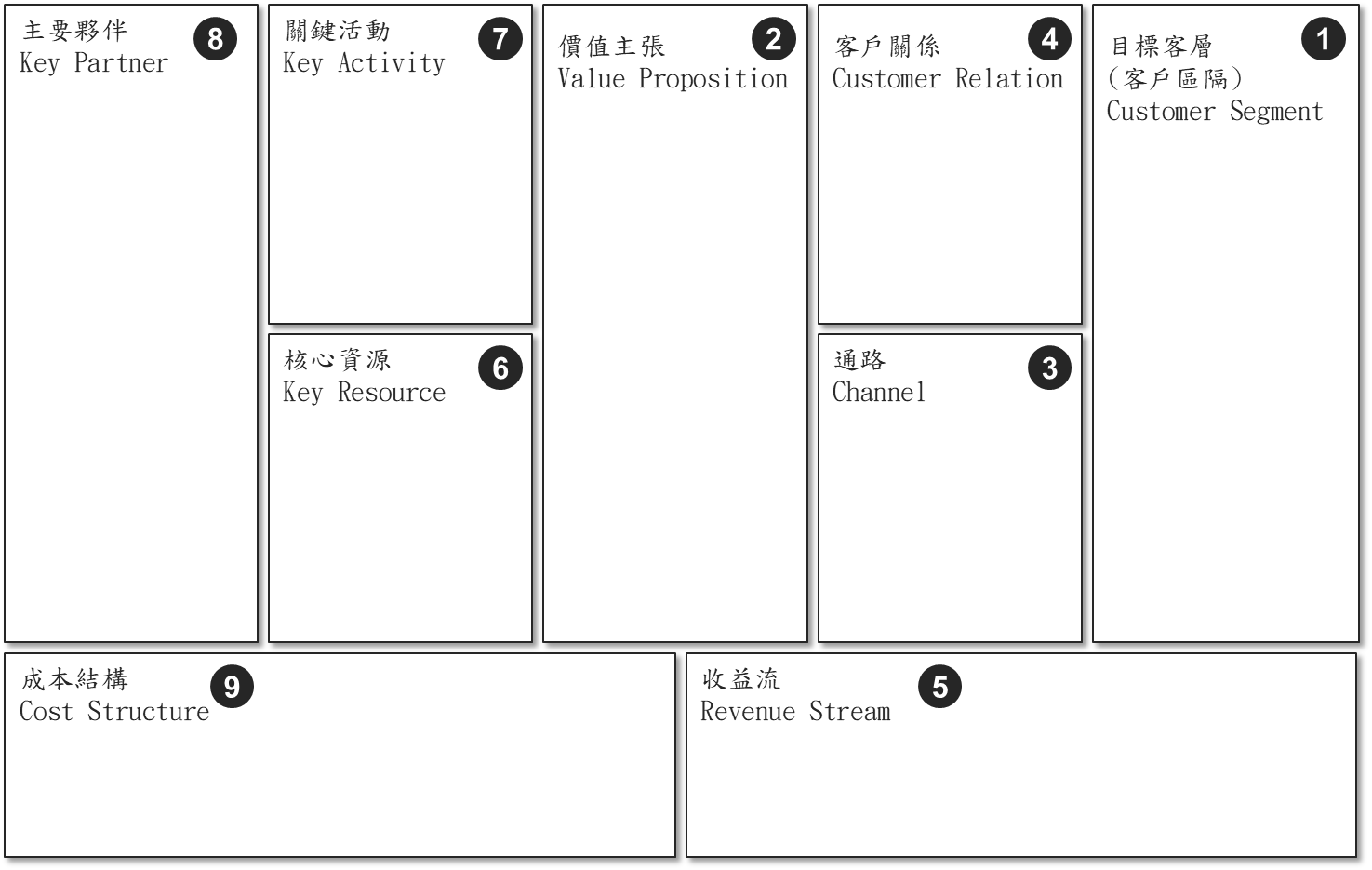 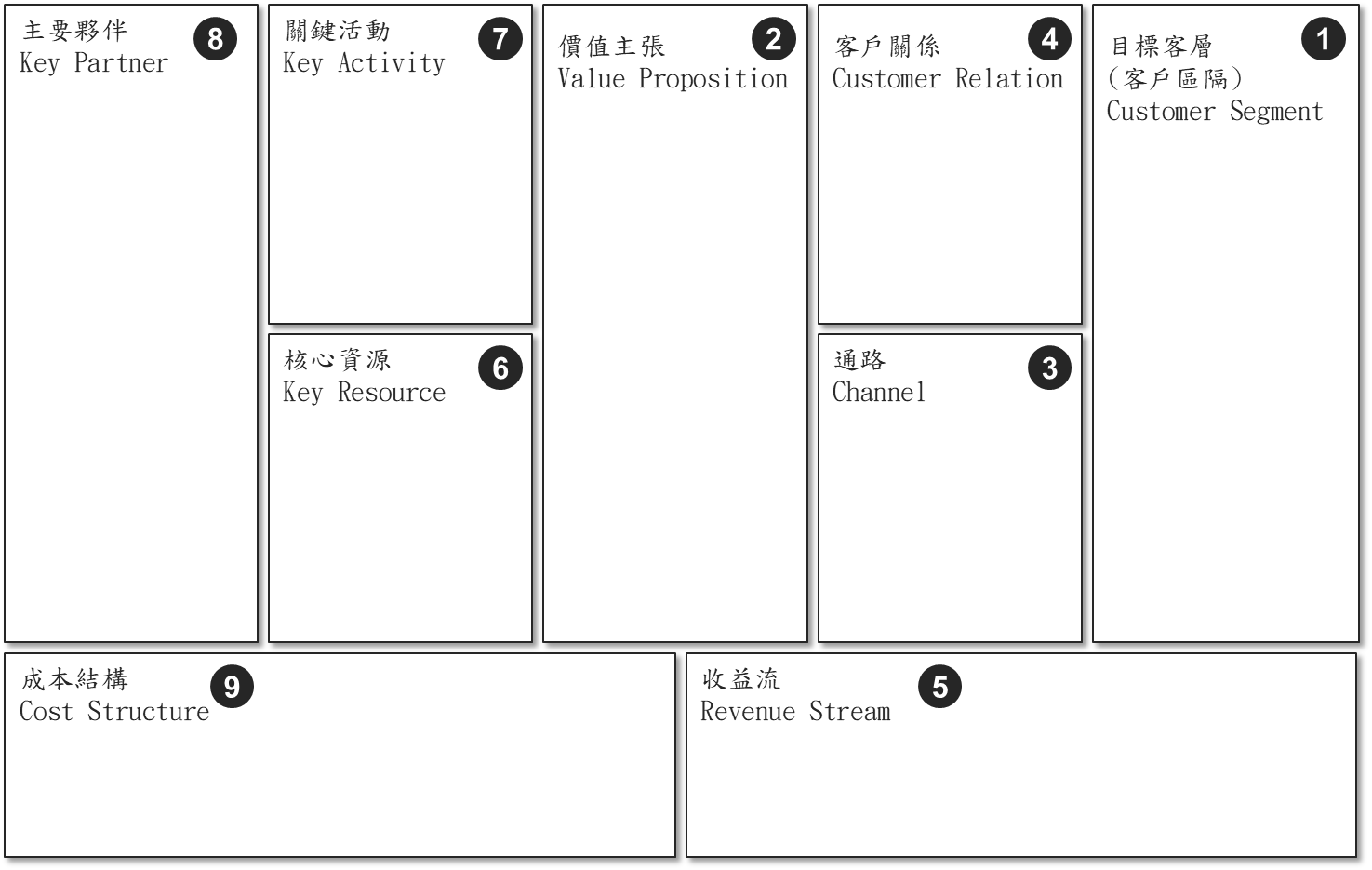 AS-IS
TO-BE
9
接班傳承情形及計畫團隊組成
一、接班傳承情形
組織企業文化、接班現況(預計接班或接班3年內)、接班人參與決策流程及公司治理情形、人才培育與激勵措施等規劃。

二、計畫團隊組成
請於表格下方或次頁說明數據治理團隊及計畫後續於組織架構內之數據治理因應做法，如成立新部門、小組等。
10
新商模營收目標
10
本次執行進度說明
執行時程架構
註：預定進度請以虛線表達，實際進度請以實線表達
11
本次執行進度說明
範例
查核點達成情形(本次查證期程)
請將各查核點分頁呈現，應提供相關佐證資料備查。(須能清楚表達完成查核點指標執行之過程，如導入之系統規劃報告、建置情形、應用等，並明列達成之目標效益值。)
佐證資料截圖
12
數位準備度達成情形說明
請依此項目進行說明，不可刪減
13
(此表請依結案實際狀況確實填寫，不可刪除)
雲端與數位科技
請以圖表呈現，須說明資訊系統架構與導入後資訊系統架構的比較說明。
請於圖表下方詳述供應鏈管理及客戶關係管理串聯之業者名稱及家數。
範例
AS-IS
TO-BE
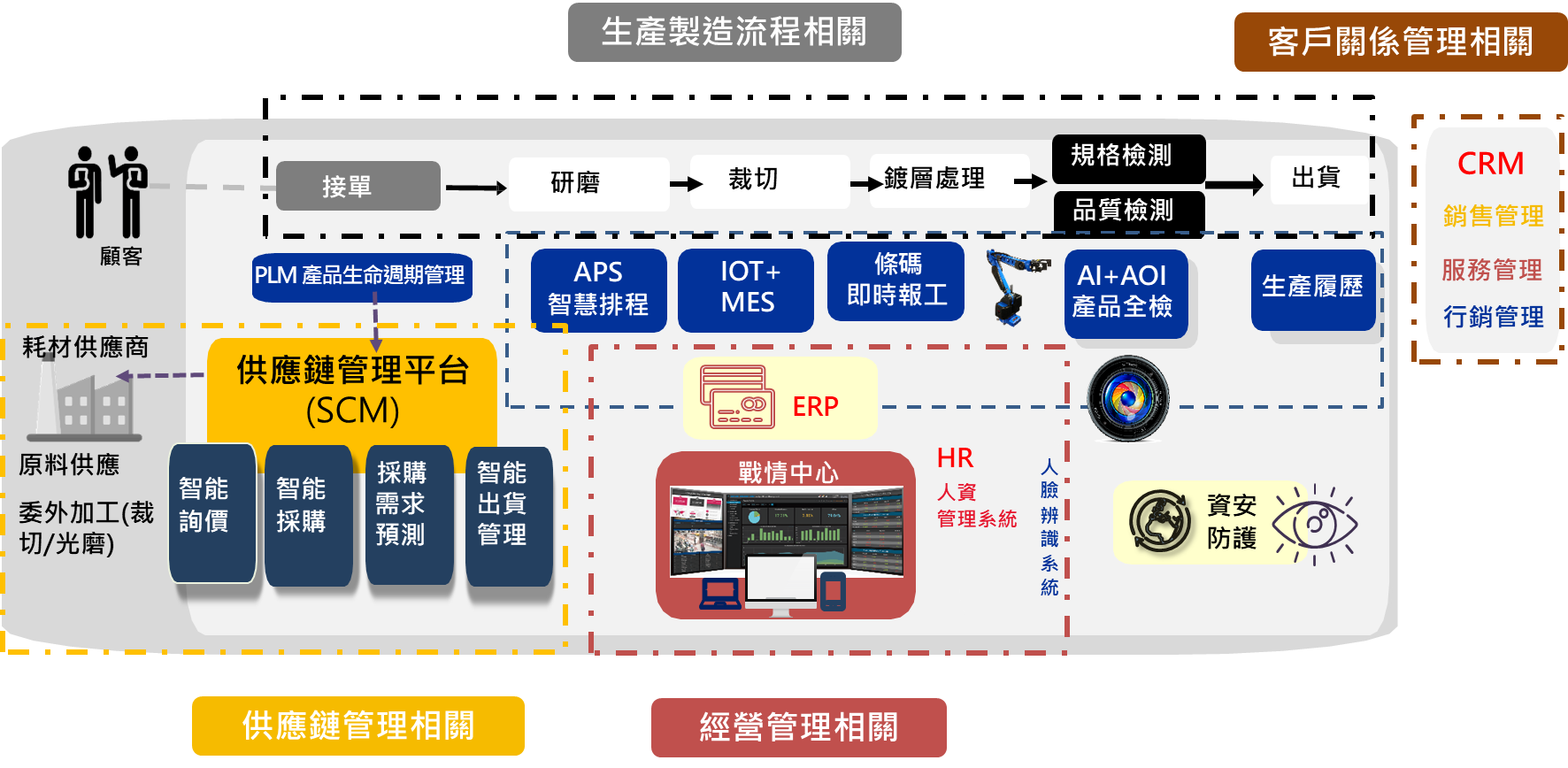 供應鏈管理及客戶關係管理串聯之業者名稱及家數：串聯上游xx公司、下游OO公司，共??家
14
雲端與數位科技
資訊系統支出情形
提供計畫內資訊系統支出預算，須符合計畫申請須知所規定公有雲雲端服務支出為專案計畫執行期間內向雲端服務供應商申租公有雲雲端平台及運算系統產生之費用，佔資訊系統支出至少20%。
範例
(表格內容與欄數可自行新增)
15
資安現況盤點與建置規劃
包含網路、應用及設備層的軟硬體、管理及教育訓練，現況盤點及建置規劃，並提供資安架構圖等之現況盤點及建置規劃。
範例
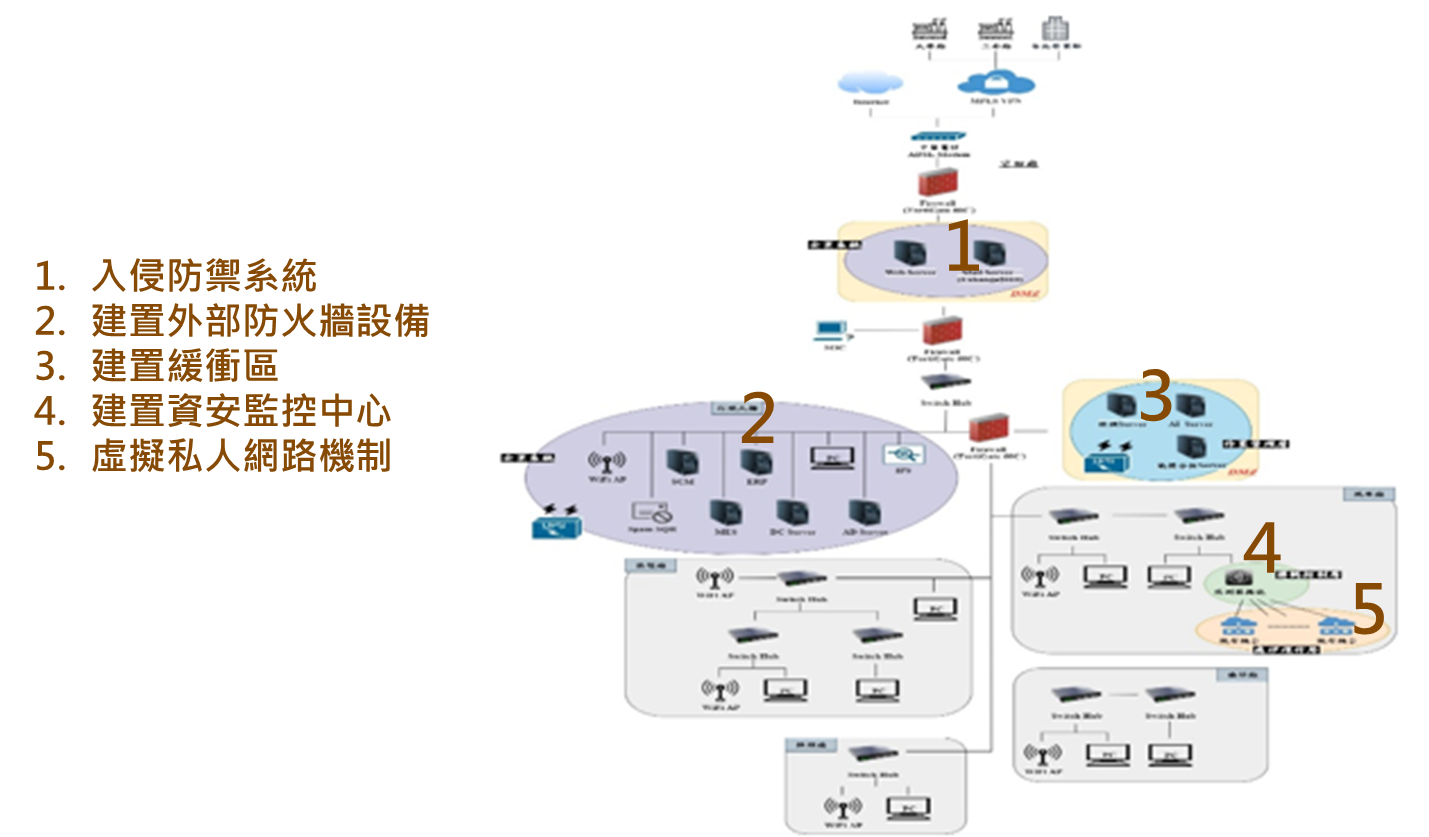 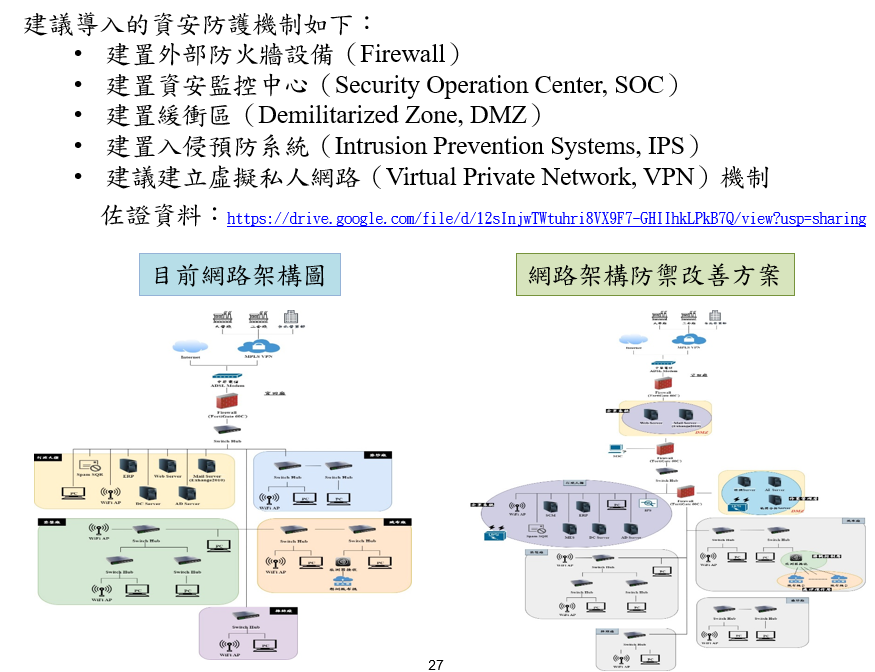 資安盤點現況AS-IS
資安防護建置規劃TO-BE
16
商業驗證範圍與檢視方式
請依此項目進行說明，不可刪減
此表內(預計)項目為期中用
於結案時請依實際執行狀況填寫，並刪除(預計)字樣
17
預期效益達成情形
一、必要效益
此頁為結案必填之頁面，期中查證可視狀況填寫
二、其他效益
(請說明實際狀況與計算方式)
18
計畫變更情形(若無則免填)
計畫變更情形(本次查證期程)
單位：千元
19
人力投入配置說明
註：1.本表請依據簽約計畫書之「參與計畫人員簡歷表」填寫。
2.若表格不敷使用，請自行增列。
20
無形資產引進、委託研究或驗證執行情形
21
本計畫專利申請執行情形說明(若無則免填)
是否於計畫執行期間內，將計畫執行成果提出專利申請
22
人員異動情形(本次查證期程)
23
經費預算及支用情形
中華民國   年   月   日至   年   月   日
單位：新台幣元
24
委外業者簡介(若無則免填)
一、SI○○公司基本資料
       (一)創立日期：
(二)________年實收資本額：新台幣       千元 
(三)員工人數：
(四)上市上櫃狀況：□上市　□上櫃　□公開發行　□非公開發行
(五)產業別：
(六)公司產業地位與營業項目：
(七)主要客戶：
(八)關鍵技術能力：
(九)公司負責人: OOO/職稱
(十)近三年營業額：
25
委外業者簡介(若無則免填)
二、資安○○公司基本資料
       (一)創立日期：
(二)________年實收資本額：新台幣       千元 
(三)員工人數：
(四)上市上櫃狀況：□上市　□上櫃　□公開發行　□非公開發行
(五)產業別：
(六)公司產業地位與營業項目：
(七)主要客戶：
(八)關鍵技術能力：
(九)公司負責人: OOO/職稱
(十)近三年營業額：
26
遭遇之困難
若無則免填
27
個案一頁簡報
請依照貴公司實際狀況填寫
OOOO業
OO計畫名稱
產業地位：。
主要產品：
接班現況：姓名職稱/接班條件/預計接班or已經接班(三年內)
轉型動機：。
必要效益：。
計畫主持人
照片
廠商
名稱
廠商LOGO
姓名職稱
委外業者：OO公司
資安業者：XX公司
POB做法與對應效益
轉型目標與創新商模
.
驗證場域：客戶/廠址/產線
驗證時間：O個月試營運，yyy/mm/dd- yyy/mm/dd
使用之雲端與數位科技：
私有雲：XX系統
公有雲： XX系統
預期效益：列舉至少2項驗證預期效益。
說明POB做法與該作法產生的效益，至少兩項
28